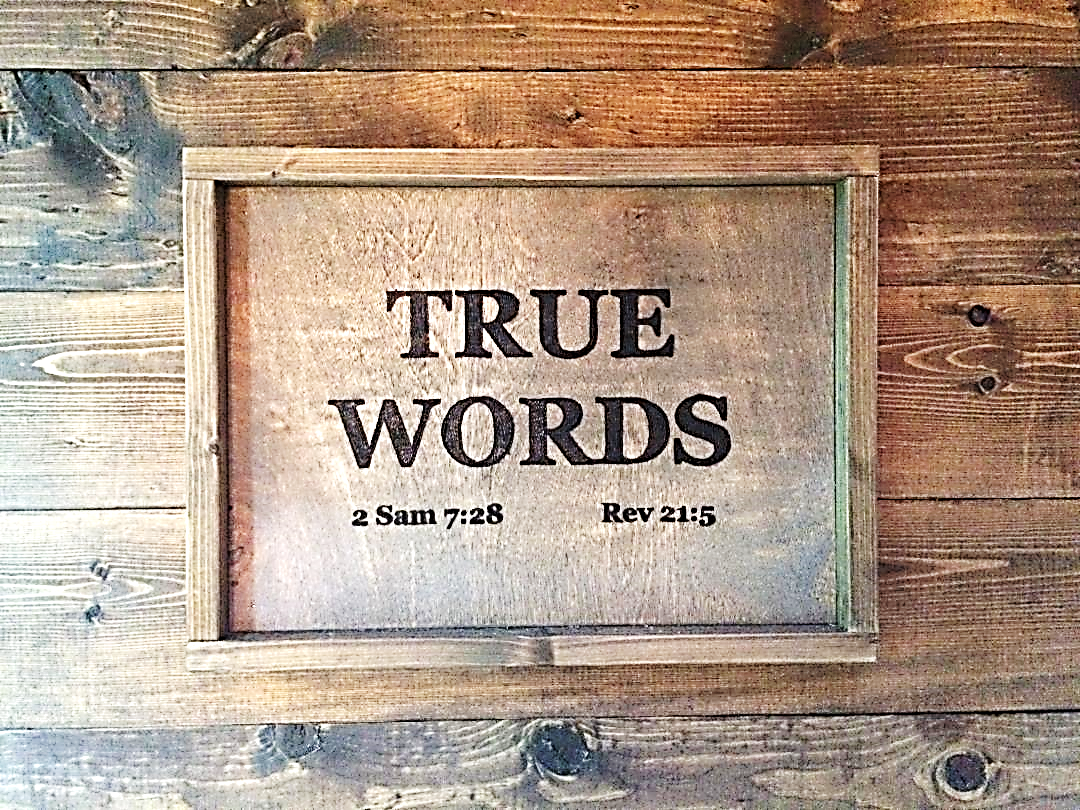 SERMON TITLE
DANIEL
CHAPTER 3
Daniel 3:1   Nebuchadnezzar the king made an image of gold, whose height was threescore cubits, and the breadth thereof six cubits: he set it up in the plain of Dura, in the province of Babylon.
True Words Christian Church
Daniel 2:47   The king answered unto Daniel, and said, Of a truth it is, that your God is a God of gods, and a Lord of kings, and a revealer of secrets, seeing thou couldest reveal this secret.
True Words Christian Church
Daniel 3:2   Then Nebuchadnezzar the king sent to gather together the princes, the governors, and the captains, the judges, the treasurers, the counsellers, the sheriffs, and all the rulers of the provinces, to come to the dedication of the image which Nebuchadnezzar the king had set up.
True Words Christian Church
Exodus 34:14   For thou shalt worship no other god: for the LORD, whose name is Jealous, is a jealous God:
True Words Christian Church
Ephesians 6:12   For we wrestle not against flesh and blood, but against principalities, against powers, against the rulers of the darkness of this world, against spiritual wickedness in high places.
True Words Christian Church
Leviticus 18:21   And thou shalt not let any of thy seed pass through the fire to Molech, neither shalt thou profane the name of thy God: I am the LORD.
True Words Christian Church
True Words Christian Church
Daniel 3:3-5   Then the princes, the governors, and captains, the judges, the treasurers, the counsellers, the sheriffs, and all the rulers of the provinces, were gathered together unto the dedication of the image that Nebuchadnezzar the king had set up; and they stood before the image that Nebuchadnezzar had set up.  4 Then an herald cried aloud, To you it is commanded, O people, nations, and languages,  5 That at what time ye hear the sound of the cornet, flute, harp, sackbut, psaltery, dulcimer, and all kinds of musick, ye fall down and worship the golden image that Nebuchadnezzar the king hath set up:
True Words Christian Church
Revelation 13:8   And all that dwell upon the earth shall worship him, whose names are not written in the book of life of the Lamb slain from the foundation of the world.
True Words Christian Church
Daniel 3:6   And whoso falleth not down and worshippeth shall the same hour be cast into the midst of a burning fiery furnace.
True Words Christian Church
Daniel 3:7   Therefore at that time, when all the people heard the sound of the cornet, flute, harp, sackbut, psaltery, and all kinds of musick, all the people, the nations, and the languages, fell down and worshipped the golden image that Nebuchadnezzar the king had set up.
True Words Christian Church
Daniel 3:8-9   Wherefore at that time certain Chaldeans came near, and accused the Jews.  9 They spake and said to the king Nebuchadnezzar, O king, live for ever.
True Words Christian Church
Daniel 3:10-12   Thou, O king, hast made a decree, that every man that shall hear the sound of the cornet, flute, harp, sackbut, psaltery, and dulcimer, and all kinds of musick, shall fall down and worship the golden image:  11 And whoso falleth not down and worshippeth, that he should be cast into the midst of a burning fiery furnace.  12 There are certain Jews whom thou hast set over the affairs of the province of Babylon, Shadrach, Meshach, and Abed-nego; these men, O king, have not regarded thee: they serve not thy gods, nor worship the golden image which thou hast set up.
True Words Christian Church
2 Chronicles 12:14   And he did evil, because he prepared not his heart to seek the LORD.
True Words Christian Church
Deuteronomy 4:29   But if from thence thou shalt seek the LORD thy God, thou shalt find him, if thou seek him with all thy heart and with all thy soul.
True Words Christian Church
Daniel 3:13-14   Then Nebuchadnezzar in his rage and fury commanded to bring Shadrach, Meshach, and Abed-nego. Then they brought these men before the king.  14 Nebuchadnezzar spake and said unto them, Is it true, O Shadrach, Meshach, and Abed-nego, do not ye serve my gods, nor worship the golden image which I have set up?
True Words Christian Church
Daniel 3:15   Now if ye be ready that at what time ye hear the sound of the cornet, flute, harp, sackbut, psaltery, and dulcimer, and all kinds of musick, ye fall down and worship the image which I have made; well: but if ye worship not, ye shall be cast the same hour into the midst of a burning fiery furnace; and who is that God that shall deliver you out of my hands?
True Words Christian Church
Daniel 3:16   Shadrach, Meshach, and Abed-nego, answered and said to the king, O Nebuchadnezzar, we are not careful to answer thee in this matter.
True Words Christian Church
Daniel 3:17   If it be so, our God whom we serve is able to deliver us from the burning fiery furnace, and he will deliver us out of thine hand, O king.
True Words Christian Church
Daniel 3:18   But if not, be it known unto thee, O king, that we will not serve thy gods, nor worship the golden image which thou hast set up.
True Words Christian Church
Exodus 34:17   Thou shalt make thee no molten gods.
True Words Christian Church
2 Timothy 3:11   Persecutions, afflictions, which came unto me at Antioch, at Iconium, at Lystra; what persecutions I endured: but out of them all the Lord delivered me.
True Words Christian Church
Daniel 3:19   Then was Nebuchadnezzar full of fury, and the form of his visage was changed against Shadrach, Meshach, and Abed-nego: therefore he spake, and commanded that they should heat the furnace one seven times more than it was wont to be heated.
True Words Christian Church
Daniel 3:20   And he commanded the most mighty men that were in his army to bind Shadrach, Meshach, and Abed-nego, and to cast them into the burning fiery furnace.
True Words Christian Church
Daniel 3:21   Then these men were bound in their coats, their hosen, and their hats, and their other garments, and were cast into the midst of the burning fiery furnace.
True Words Christian Church
Daniel 3:22   Therefore because the king's commandment was urgent, and the furnace exceeding hot, the flame of the fire slew those men that took up Shadrach, Meshach, and Abed-nego.
True Words Christian Church
Daniel 3:23   And these three men, Shadrach, Meshach, and Abed-nego, fell down bound into the midst of the burning fiery furnace.
True Words Christian Church
Daniel 3:24-25   Then Nebuchadnezzar the king was astonied, and rose up in haste, and spake, and said unto his counsellers, Did not we cast three men bound into the midst of the fire? They answered and said unto the king, True, O king.  25 He answered and said, Lo, I see four men loose, walking in the midst of the fire, and they have no hurt; and the form of the fourth is like the Son of God.
True Words Christian Church
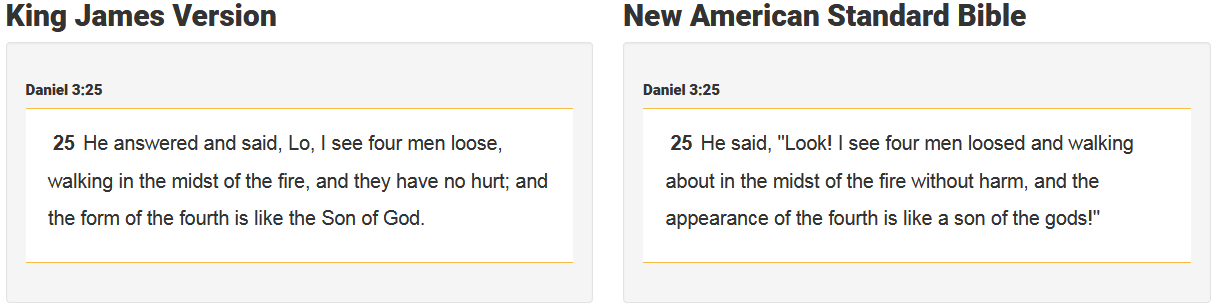 True Words Christian Church
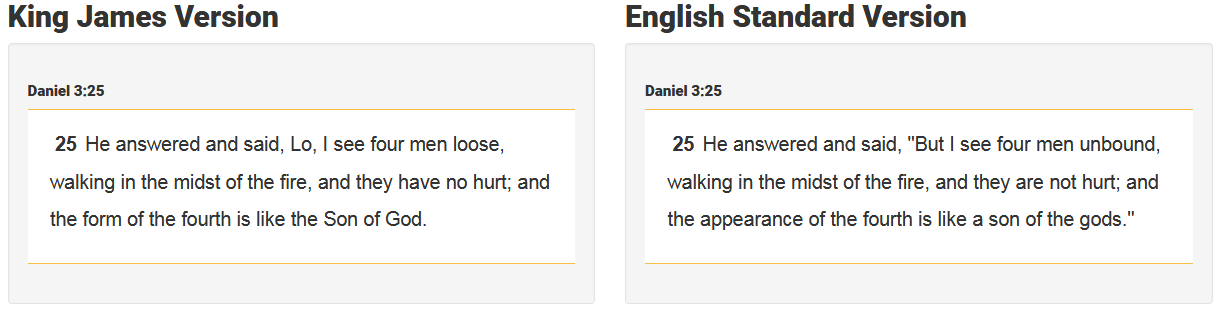 True Words Christian Church
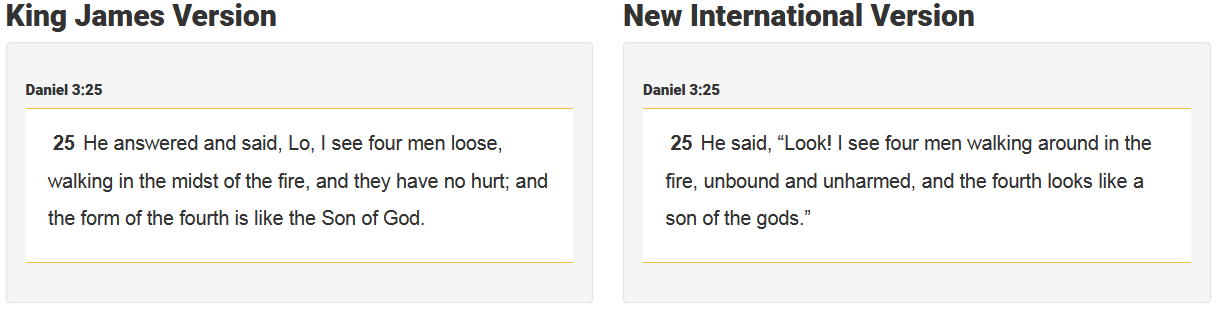 True Words Christian Church
Daniel 3:26   Then Nebuchadnezzar came near to the mouth of the burning fiery furnace, and spake, and said, Shadrach, Meshach, and Abed-nego, ye servants of the most high God, come forth, and come hither. Then Shadrach, Meshach, and Abed-nego, came forth of the midst of the fire.
True Words Christian Church
Daniel 3:27   And the princes, governors, and captains, and the king's counsellers, being gathered together, saw these men, upon whose bodies the fire had no power, nor was an hair of their head singed, neither were their coats changed, nor the smell of fire had passed on them.
True Words Christian Church
Romans 3:23   For all have sinned, and come short of the glory of God;
True Words Christian Church
Acts 2:31   He seeing this before spake of the resurrection of Christ, that his soul was not left in hell, neither his flesh did see corruption.
True Words Christian Church
Psalm 16:10   For thou wilt not leave my soul in hell; neither wilt thou suffer thine Holy One to see corruption.
True Words Christian Church
Matthew 12:40   For as Jonas was three days and three nights in the whale's belly; so shall the Son of man be three days and three nights in the heart of the earth.
True Words Christian Church
Colossians 3:1   If ye then be risen with Christ, seek those things which are above, where Christ sitteth on the right hand of God.
True Words Christian Church
Daniel 3:28   Then Nebuchadnezzar spake, and said, Blessed be the God of Shadrach, Meshach, and Abed-nego, who hath sent his angel, and delivered his servants that trusted in him, and have changed the king's word, and yielded their bodies, that they might not serve nor worship any god, except their own God.
True Words Christian Church
Daniel 3:29   Therefore I make a decree, That every people, nation, and language, which speak any thing amiss against the God of Shadrach, Meshach, and Abed-nego, shall be cut in pieces, and their houses shall be made a dunghill: because there is no other God that can deliver after this sort.
True Words Christian Church
Daniel 3:30   Then the king promoted Shadrach, Meshach, and Abed-nego, in the province of Babylon.
True Words Christian Church
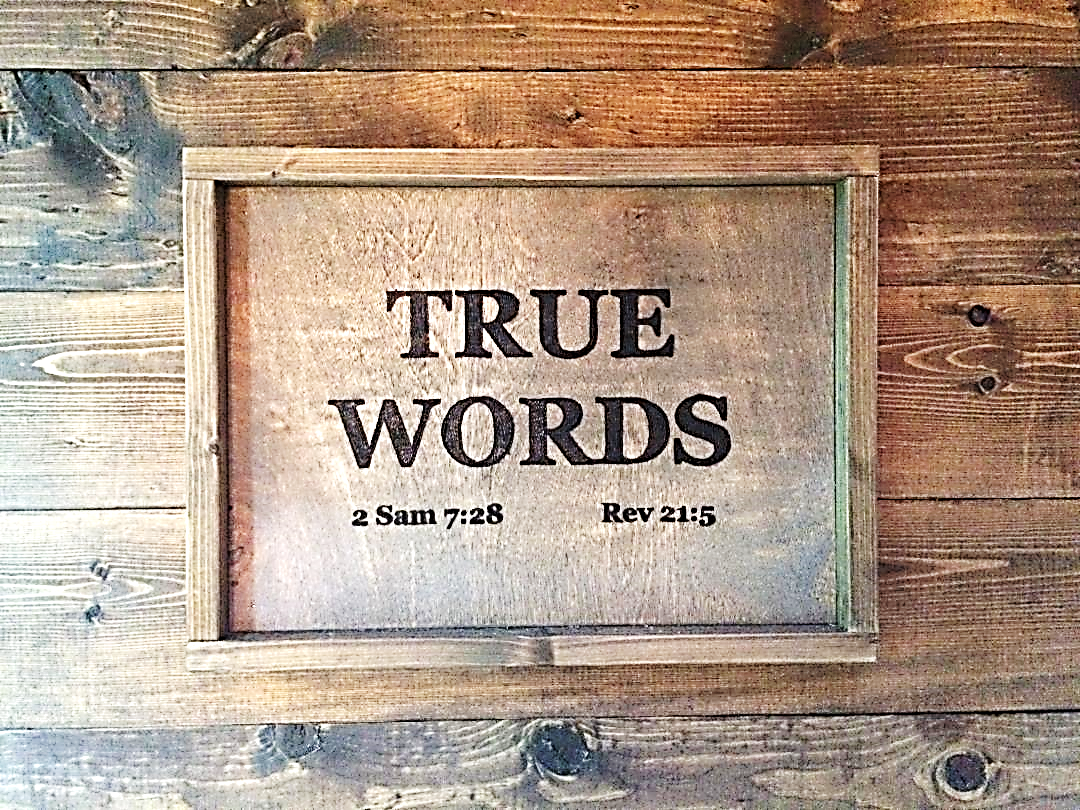